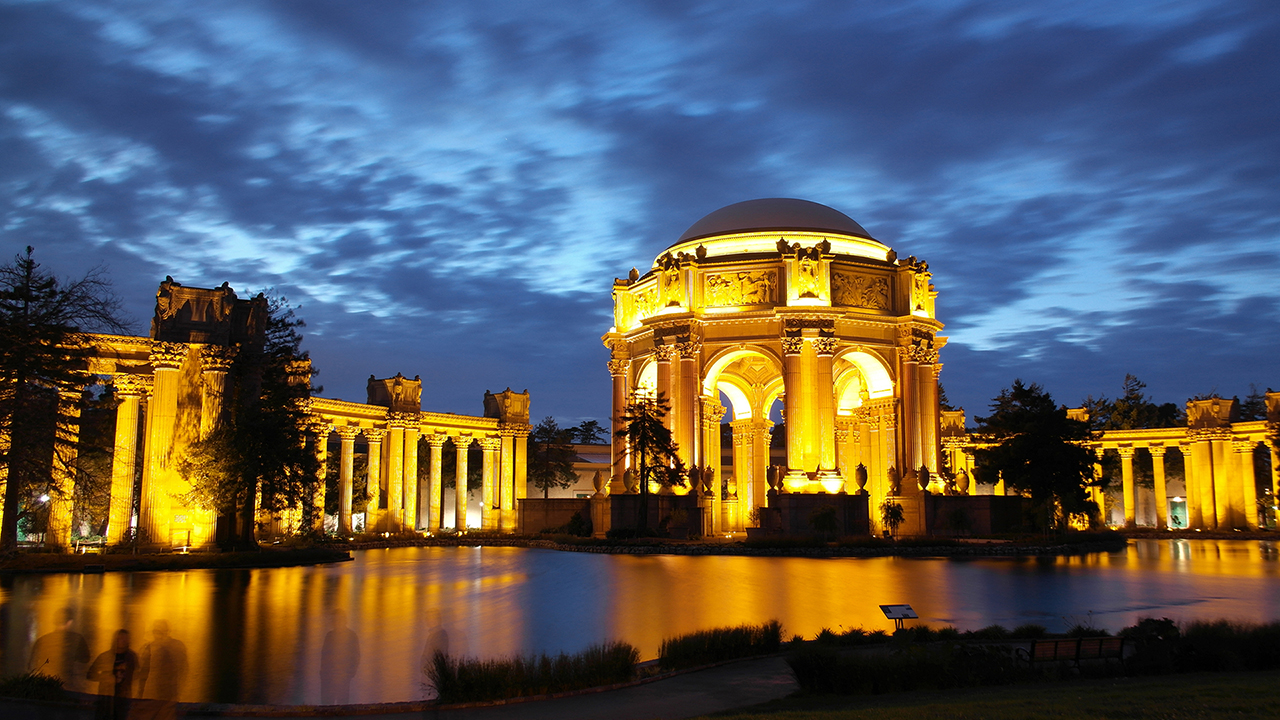 ¯^vMZg
wkÿK cwiwPwZ
‡gvt AvjgMxi †nv‡mb (mnKvwi wkÿK, MwYZ I mv: weÁvb)
Avqkv Av`k© gva¨wgK we`¨vjq m`i, h‡kvi|
‡kÖwYt beg `kg
welqt MwYZ
Aa¨vqt 1g(ev¯Íe msL¨v)
K‡›Ub bs-2
‡gvevt 01717410959
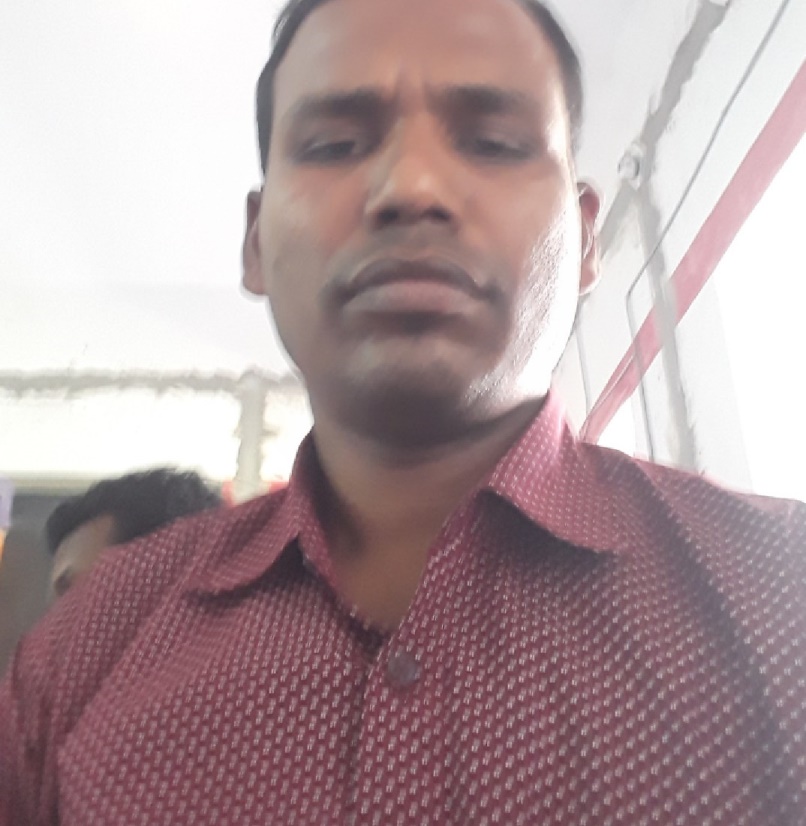 wkLbdj
c~Y© msL¨vi eM© m¤^wjZ mgm¨v mgvavb Ki‡Z cvi‡e|
AvR‡Ki cvV
বিজোড় পূর্ণ সংখ্যার বর্গের গাণিতিক সমস্যার সমাধান
cÖkœt cÖgvY Ki †h, †Kv‡bv we‡Rvo c~Y© msL¨vi eM© GKwU we‡Rvo msL¨v|
8) 9 (1
 8     
 1
8) 25 (3
24
1
8)1(0
0
1
cÖkœt cÖgvY Ki †h, †h‡Kv‡bv we‡Rvo c~Y©msL¨vi eM©‡K 8(AvU) Øviv fvM Ki‡j cÖwZ‡ÿ‡Î 1(GK) fvM‡kl _v‡K|
‡Rvovq KvRt
cÖkœt cÖgvY Ki †h, †h‡Kv‡bv we‡Rvo c~Y©msL¨vi eM©‡K 4(Pvi) Øviv fvM Ki‡j cÖwZ‡ÿ‡Î 1(GK) fvM‡kl _v‡K|
g~j¨vqY
1. 1†_‡K 10  Gi g‡a¨   we‡Rvo msL¨v KqwU? 
2. 5 †_‡K 20 Gi g‡a¨ eM© msL¨v KqwU?
3. cÖ_g wZbwU abvZ¥K c~Y©msL¨vi ¸Yd‡ji mv‡_ 1 †hvM Ki‡j †hvMdj GKwU Ñ
i. eM© msL¨v
ii. ‡Rvo msL¨v
iii. we‡Rvo msL¨v
wb‡Pi †KvbwU mwVK? 
K) i, ii  L) i, iii  M) ii, iii  N) i, ii, iii 
4. c~Y©msL¨v Kv‡K e‡j?
5. we‡Rvo msL¨v Kv‡K e‡j?
6. we‡Rvo c~Y© msL¨vi eM© Kx msL¨v?
evwoi KvR
cÖkœt cÖgvY Ki †h, †h‡Kv‡bv we‡Rvo c~Y©msL¨vi eM© ‡_‡K 1(GK) we‡qvM Ki‡j we‡qvMdj 8(AvU)A_ev, 4 Øviv wefvR¨|
[Speaker Notes: Please চ্যানেলটি subscribe করুন]
Avjøvn nv‡dR